Überschrift 60 PT
Kann auch 2-zeilig sein
MPC
Multi-Projekt Chip Gruppe
Baden - Württemberg
Hochschul-Logo
Autoren 32 PT
Dieses Template dient als Vorlage der Poster am MPC-Workshop.
Beachten Sie bitte, dass es in A0 (Breite:840 mm x Höhe:1188 mm) ausgedruckt wird.
Bitte die Bilder in hoher Auflösung einfügen, da sie sonst in A0-Größe verpixelt werden!
Überschriften im Text 48 PT
Namen und Subüberschriften im Text 32 PT
Texte zur Erklärung 24 PT
Bildunterschriften 16 PT (kleinste Schrift)
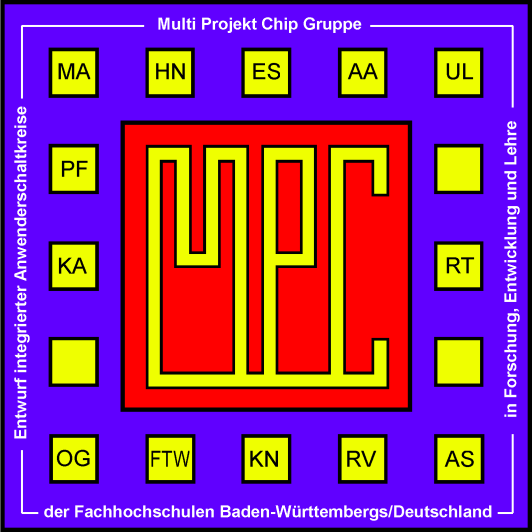 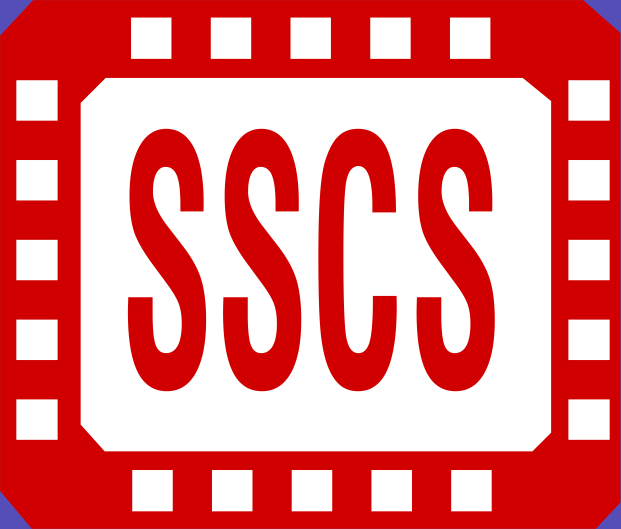 Steering Commitee 
Eckhard Hennig (Speaker)              	eckhard.hennig@reutlingen-university.de
Anestis Terzis (Finance)
Jürgen Giehl (Web Site)
Lothar Schmidt (Publications).	www.mpc-gruppe.de
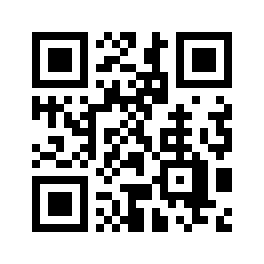 Cooperating Organisation

Solid-State Circuits  Society Chapter

IEEE German Section